Improved Quality Control for Seismic Networks ---MUSTANG
Quality Assurance Using MUSTANGModular Utility for Statistical Knowledge Gathering
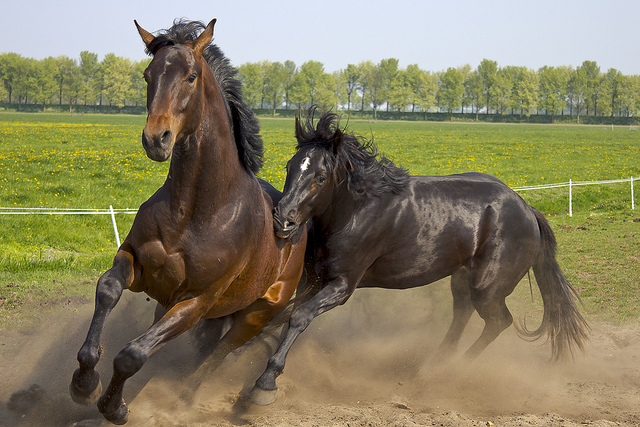 What is MUSTANG
A system providing ~four-dozen QA metrics
Web services design 
Crawls through all data in the archive not just real time data
Changes in data, metadata, metric algorithms trigger recalculation
Integration with IRIS Web Services suite
Metrics available as web services 
Can be part of a larger network of QA systems
Metrics derived externally can be incorporated into MUSTANG
IRIS DMC: Enhanced Quality Assurance
Domestic & Non-US
Network Operators
Data Quality Technician
PostgreSQL Database
MUSTANG Metric Estimators
Gaps, overlaps, completeness, signal to noise, power density, pdf mode changes,
Glitches, (~ 50 metrics as of July 2014)
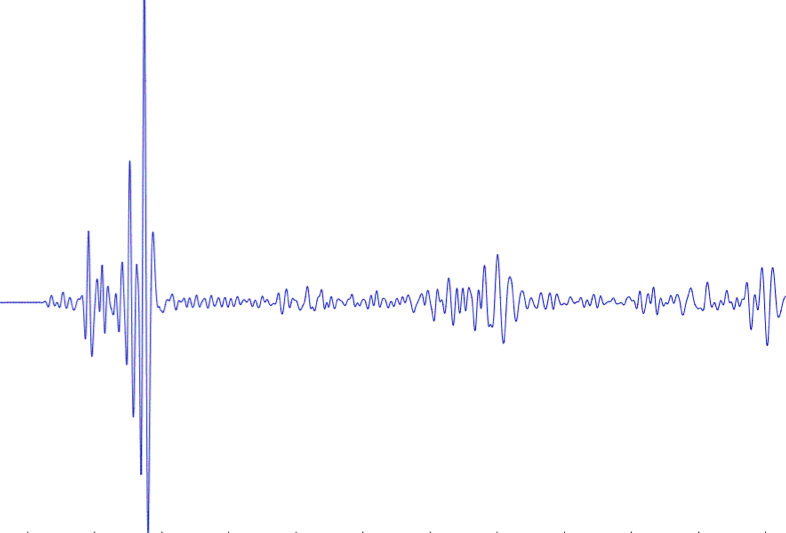 Archived and Real Time Data
How is MUSTANG designed?
Consists of 3 major components
A Master Scheduler (MCR)
A centra lDBMS  storage system (BSS)
A metrics compute cluster
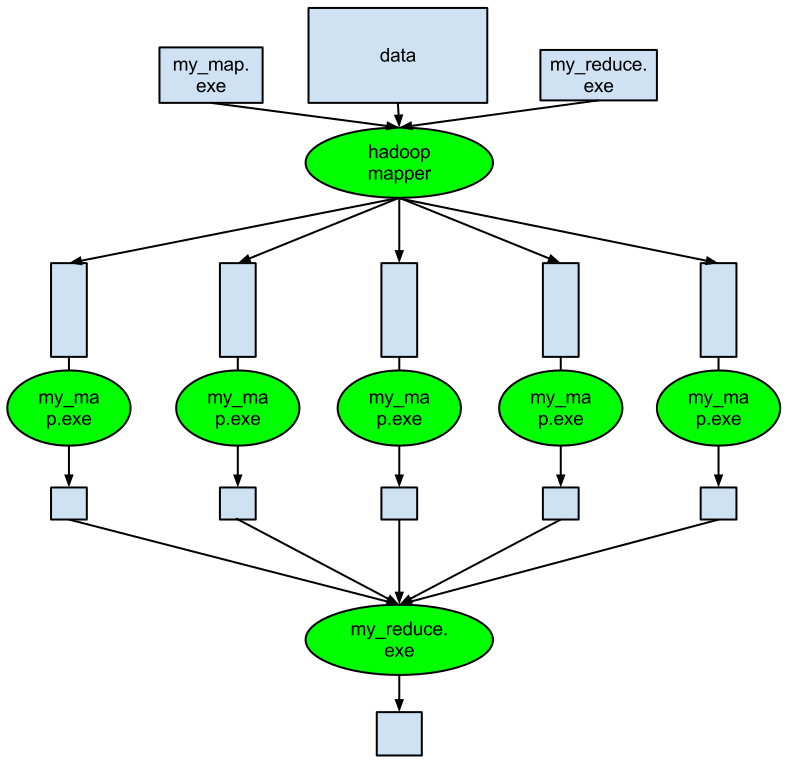 mcrmom
sched
resched
jobmgr
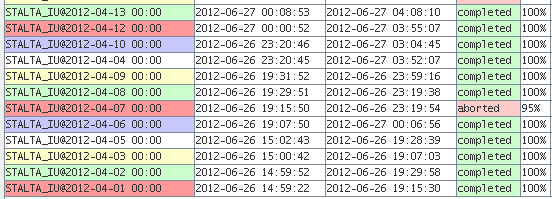 Node A
Node B
Node C
Node D
Node E
store
MUSTANG builds upon web services experience
http://service.iris.edu/mustangbeta/
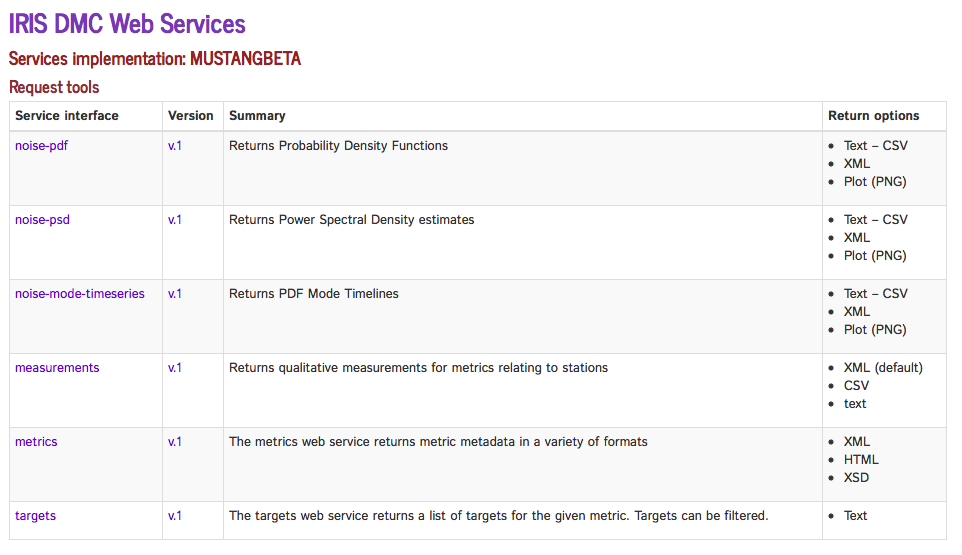 Extensive measurements metrics
43 different metrics
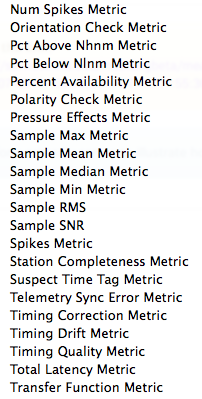 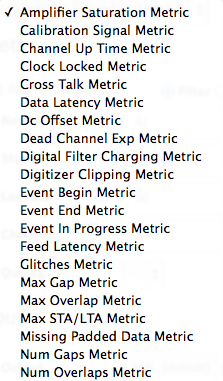 Percent Availability Metric - builder
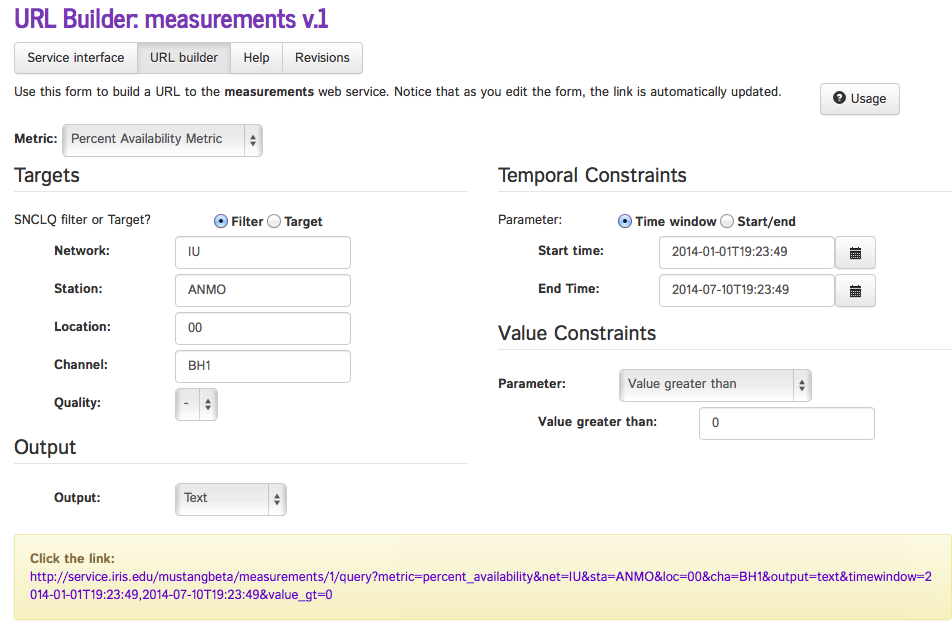 % Available as a text file	or an XML doc or CSV file
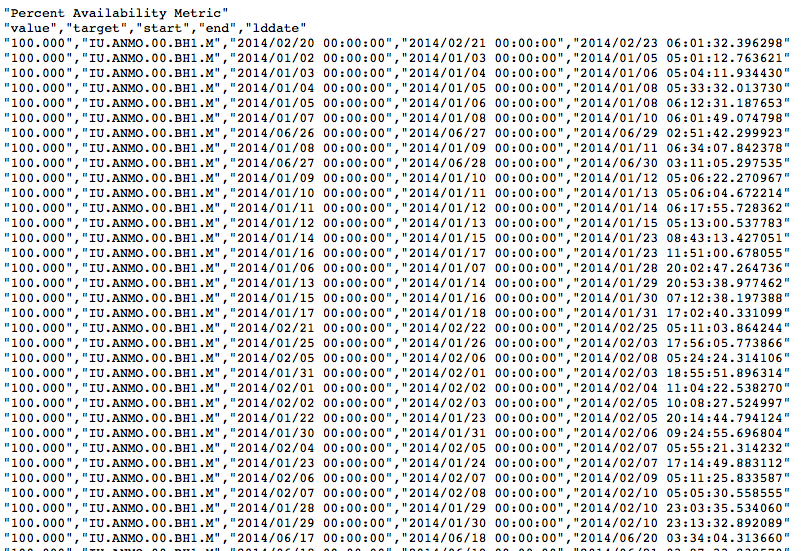 MUSTANG builds upon web services experience
http://service.iris.edu/mustangbeta/
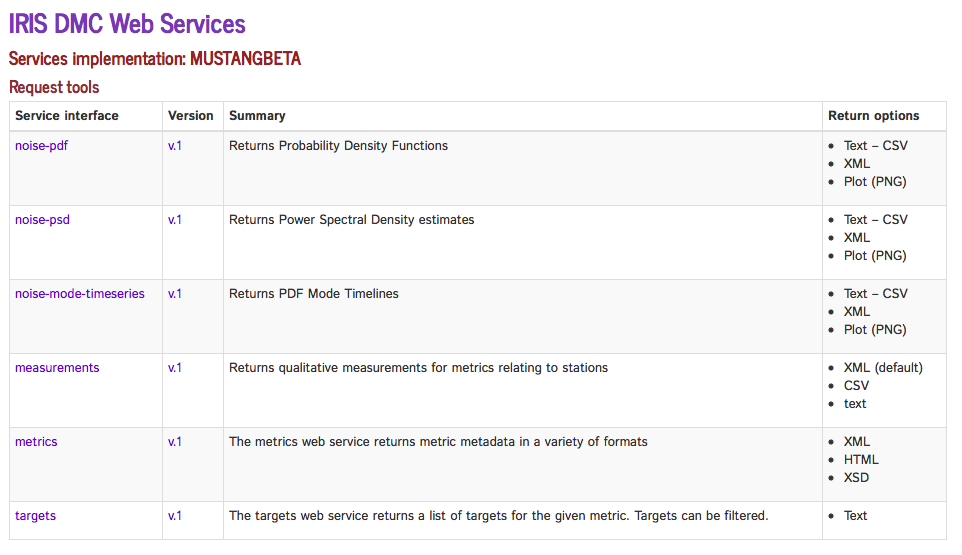 Similar for PSDs
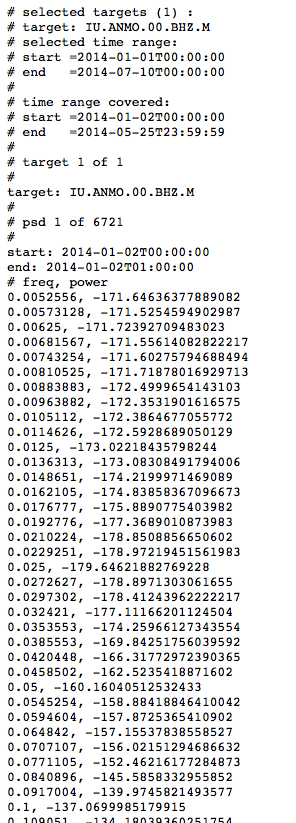 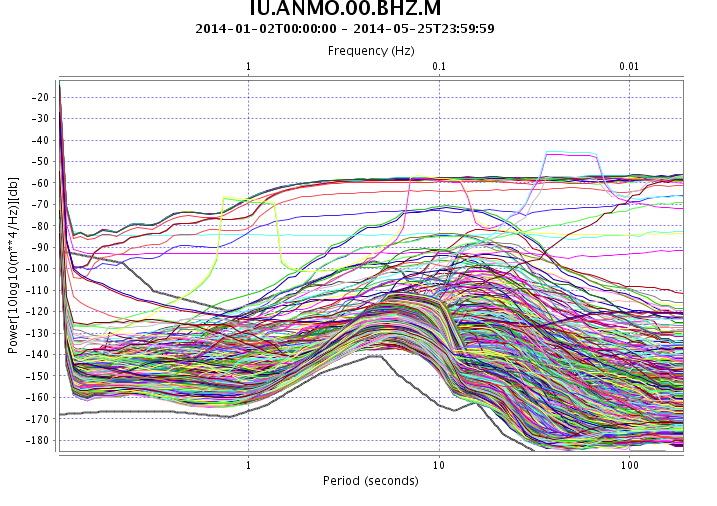 MUSTANG builds upon web services experience
http://service.iris.edu/mustangbeta/
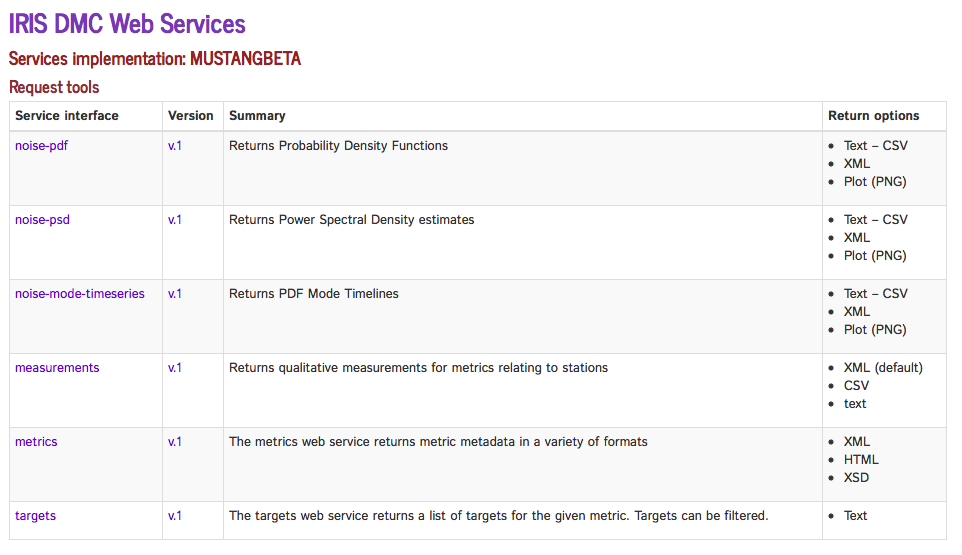 Output as XML for programs/computers 	or text for humans
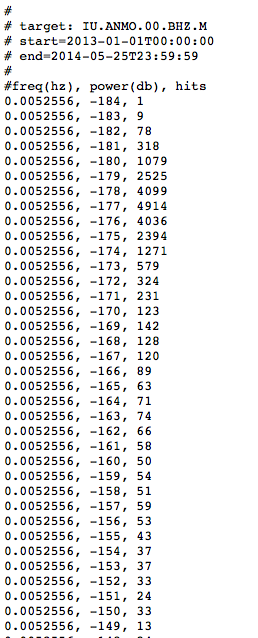 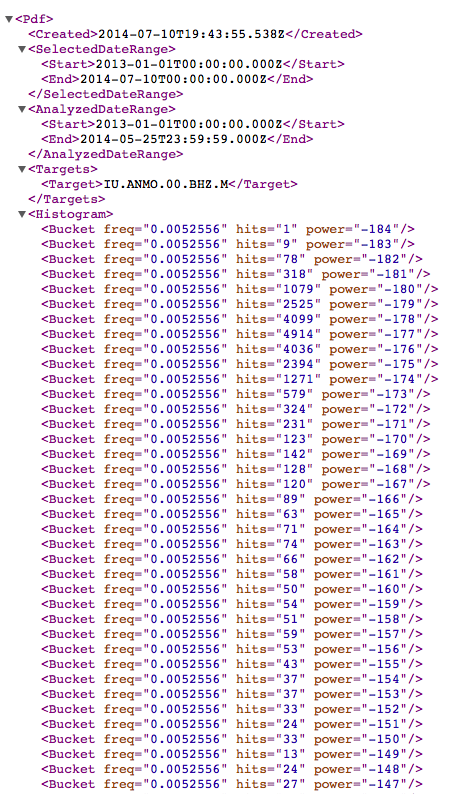 Or of course as a pictureExample PDF for 1.5 years
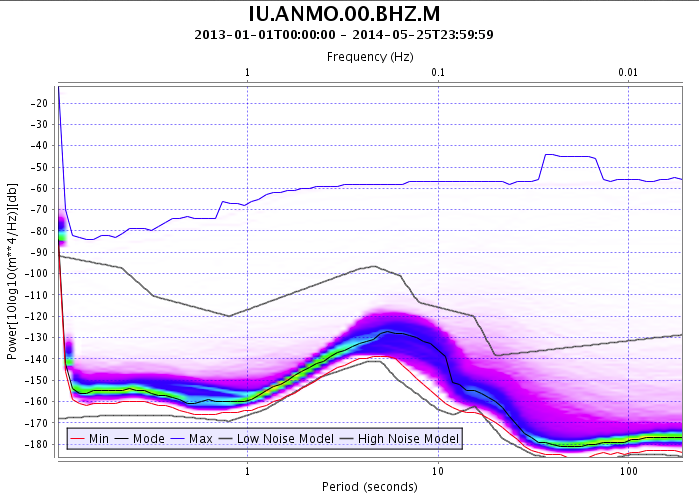 http://service.iris.edu/mustangbeta/noise-pdf/1/query?net=IU&sta=ANMO&loc=00&cha=BHZ&quality=M&starttime=2013-01-01&endtime=2014-07-10&format=plot&plot.interpolation=bicubic
Visualization Client -LASSO
Visualization client
Provide ability to easily browse metrics data
Provide ability to generate plots of indicated metrics
Provide ability to organize results in web page
Intended audiences
Network operators
Scientific users

http://lasso.iris.edu
LASSO – Advanced interface
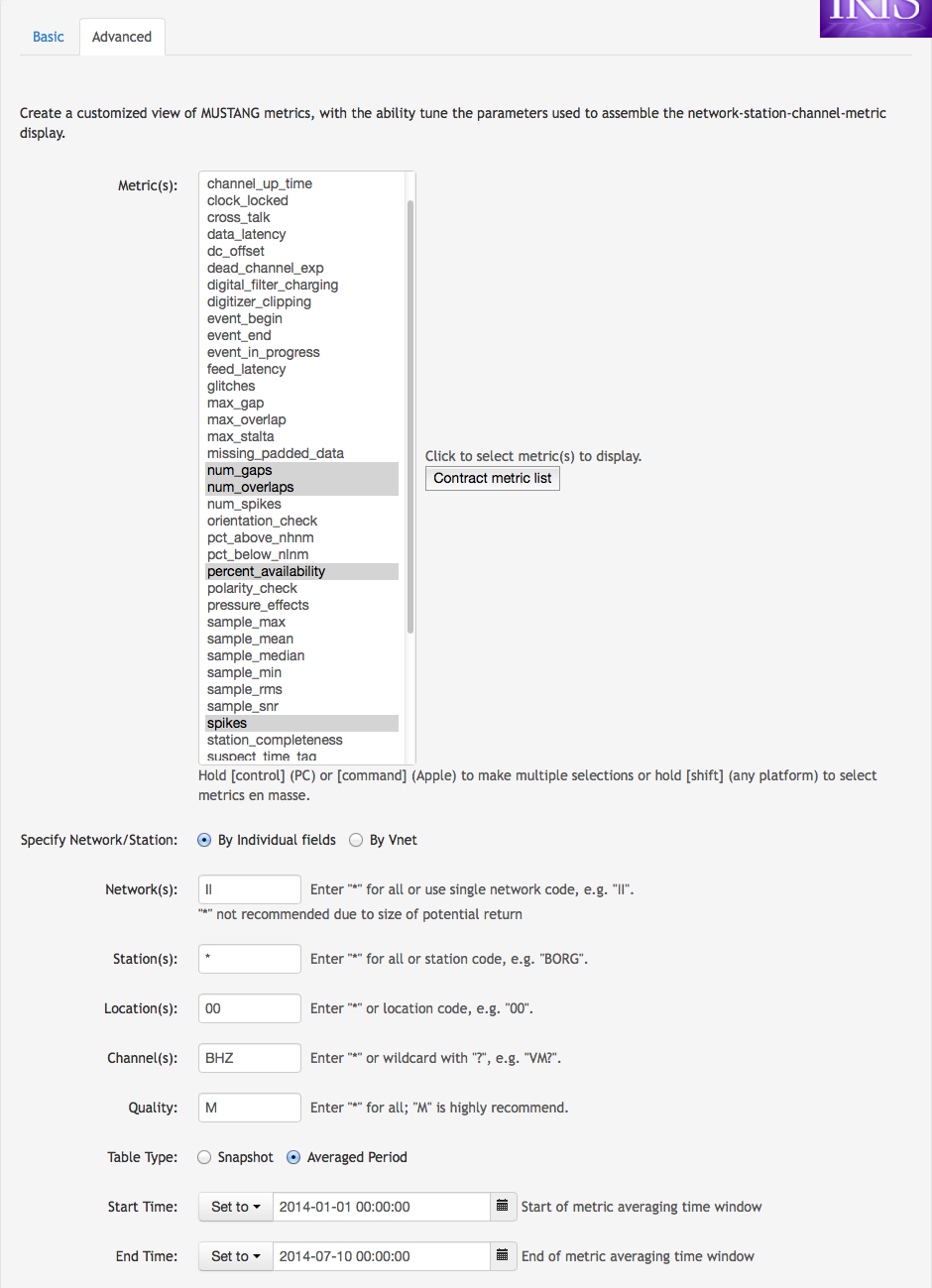 LASSO  -  Traffic Light Display
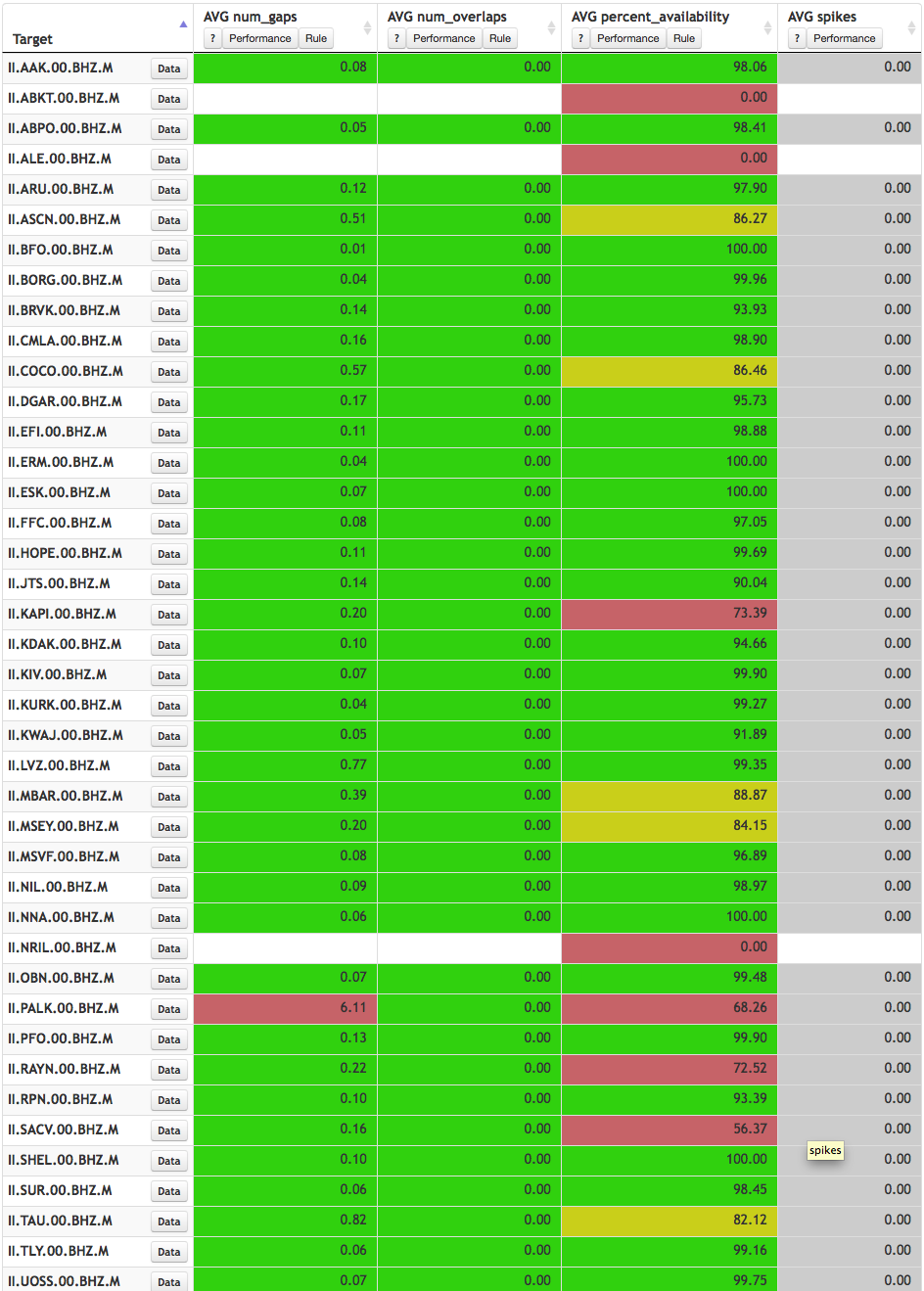 Visualization Clients that connect with MUSTANG
IRIS Data Services Browser
 	http://www.iris.edu/mustang/databrowser
MUSTANG Data Browser
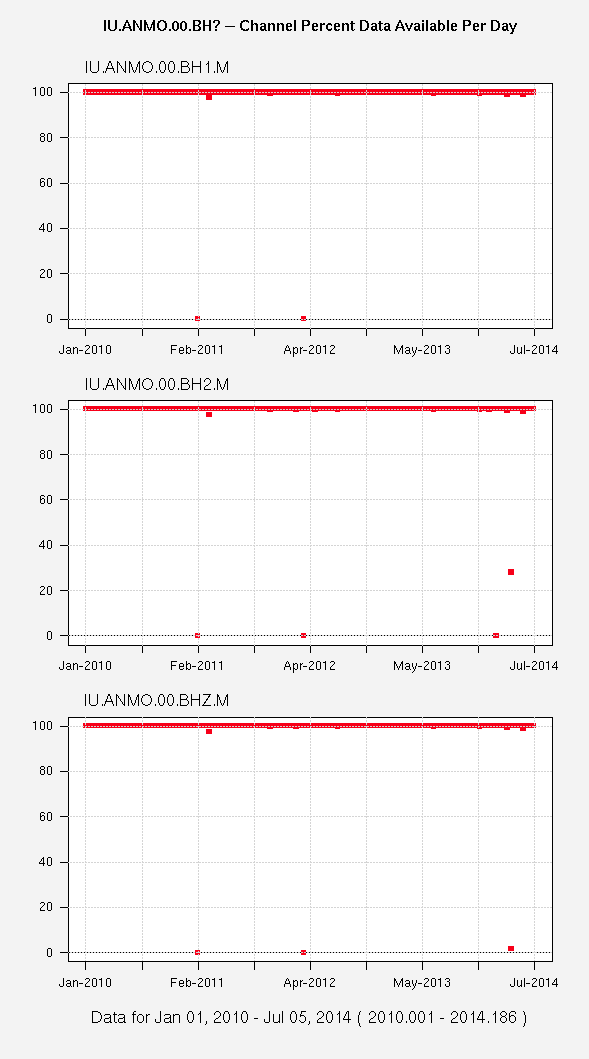 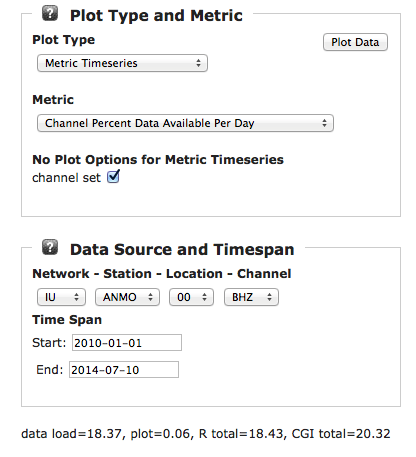 Multiple Metric Displays
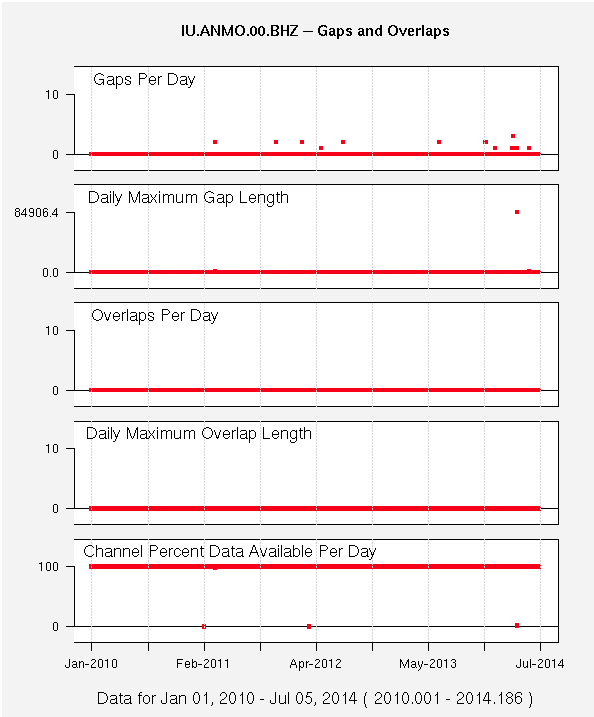 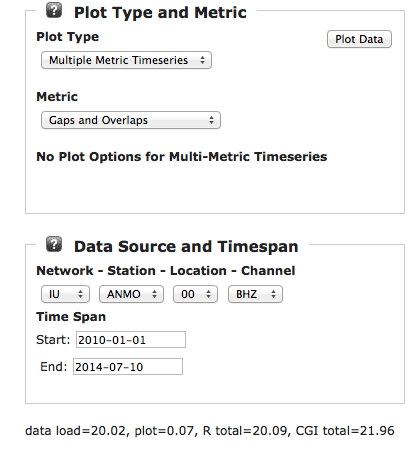 Network Box Plots
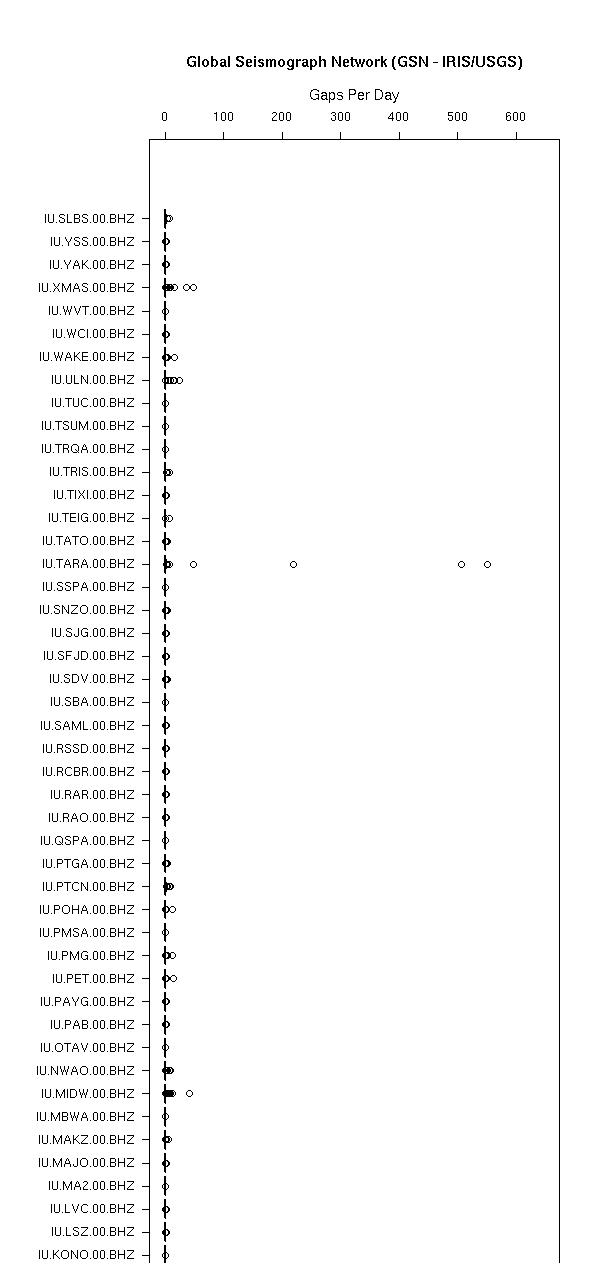 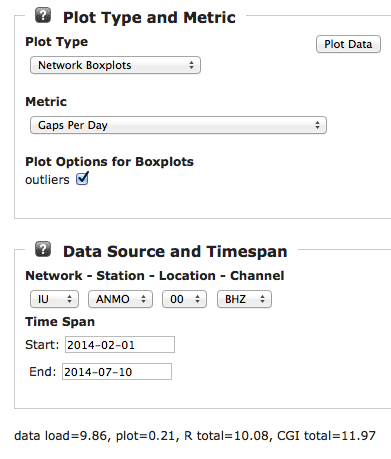 Network Box Plots
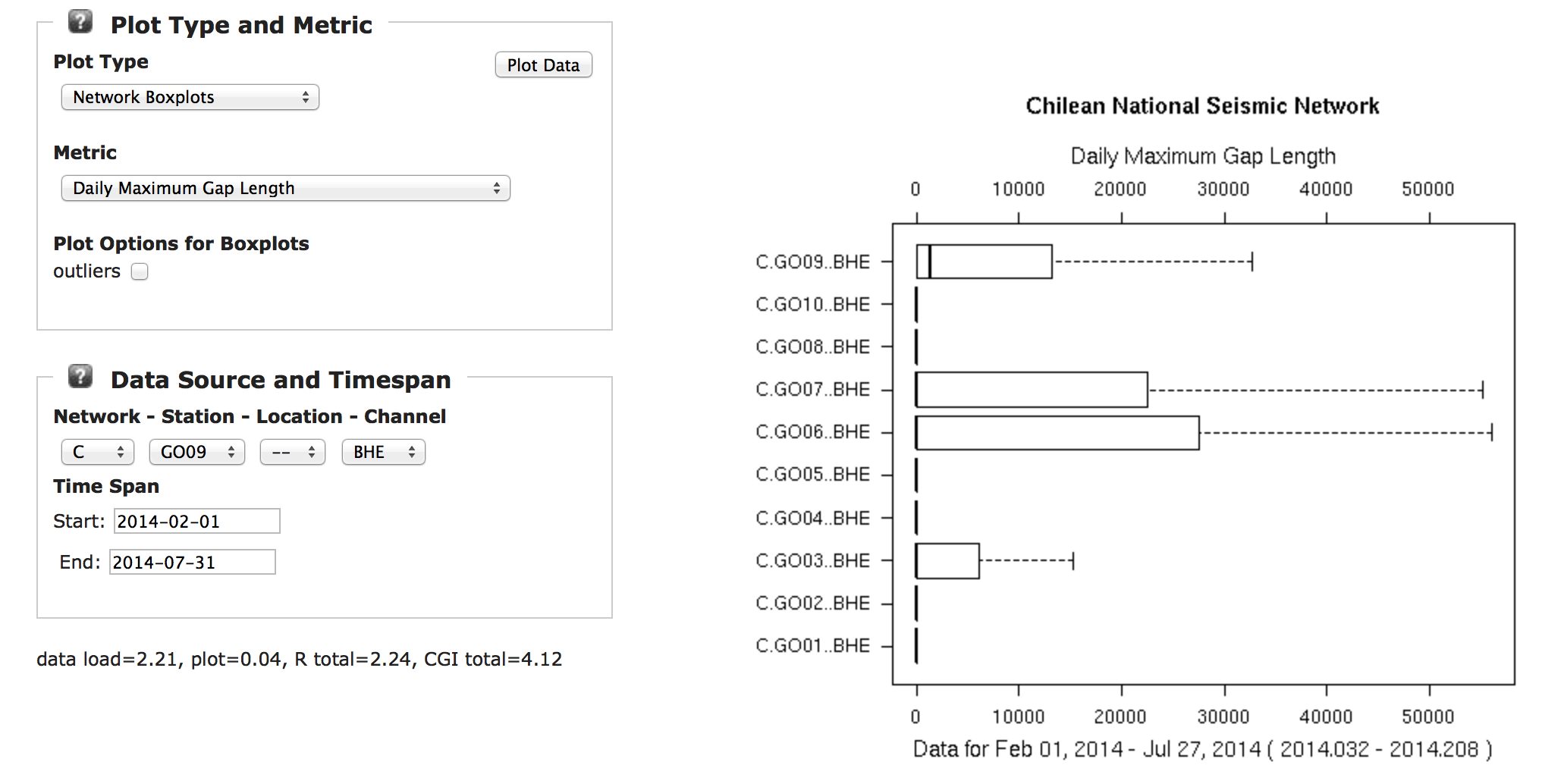 Network Box Plots
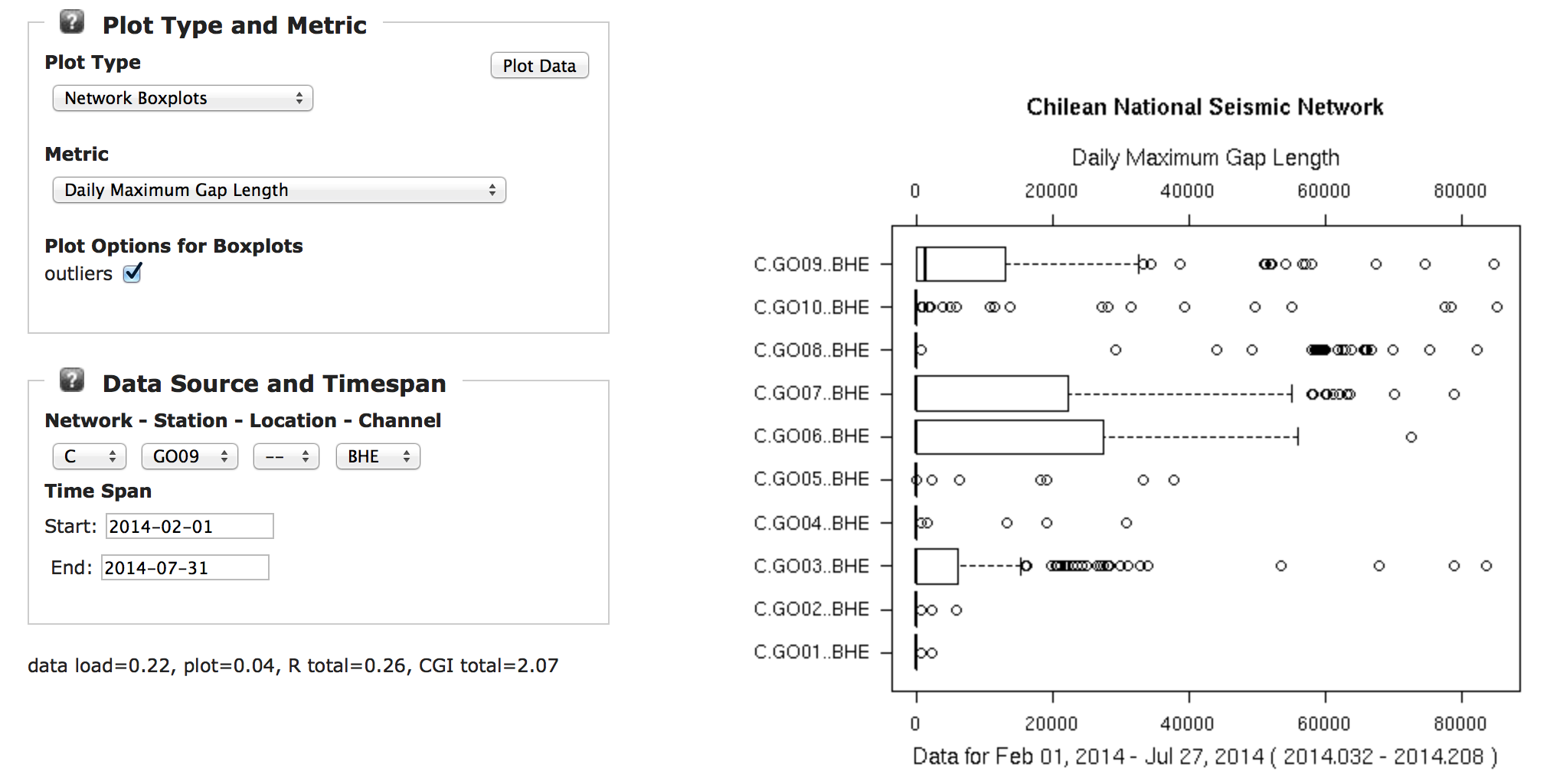 Station Box Plots
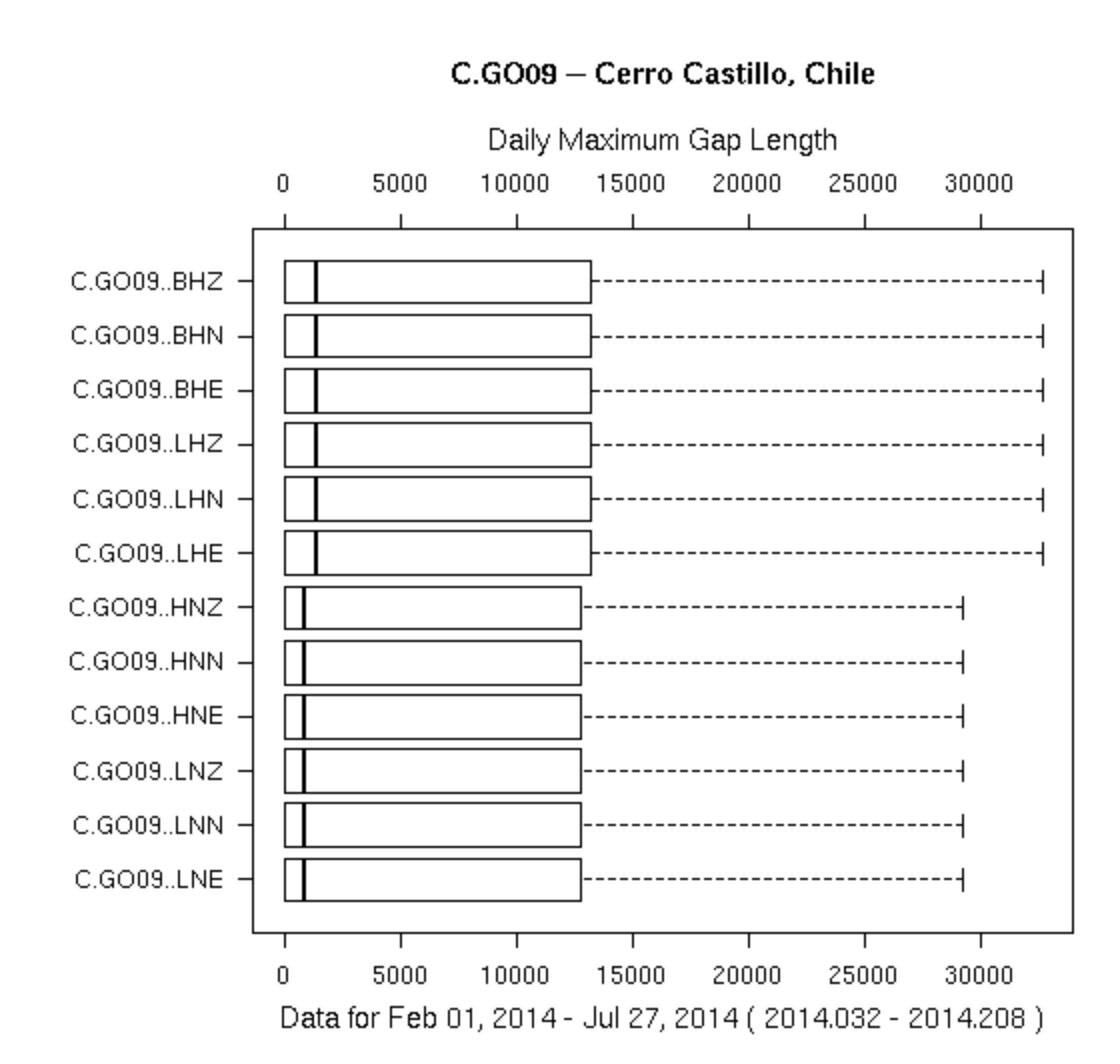 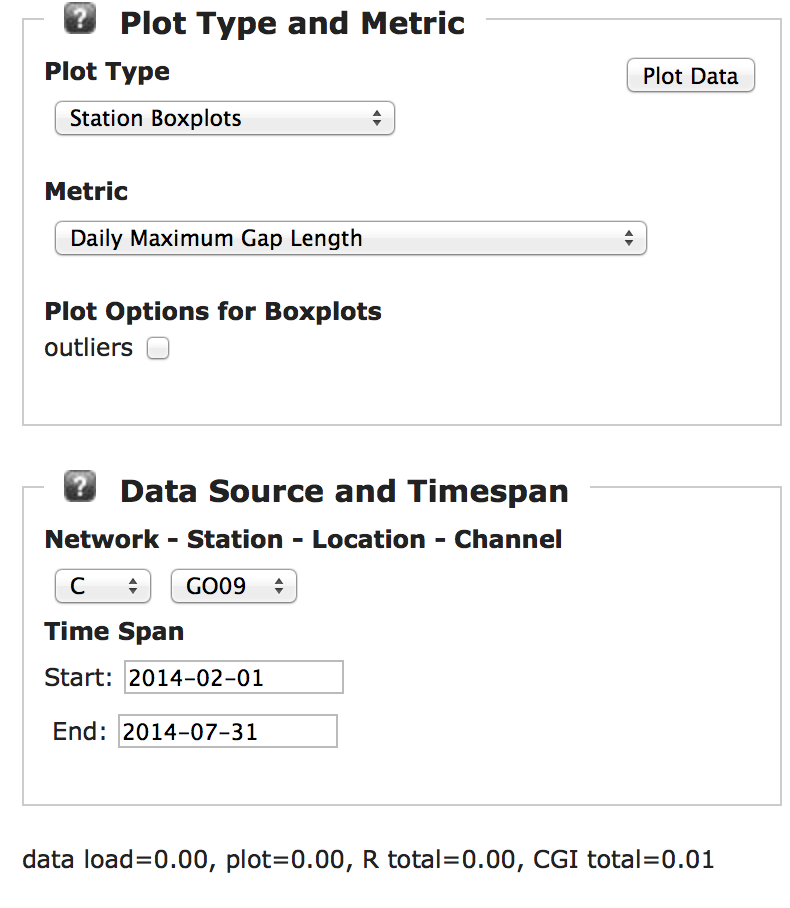 Station Box Plots
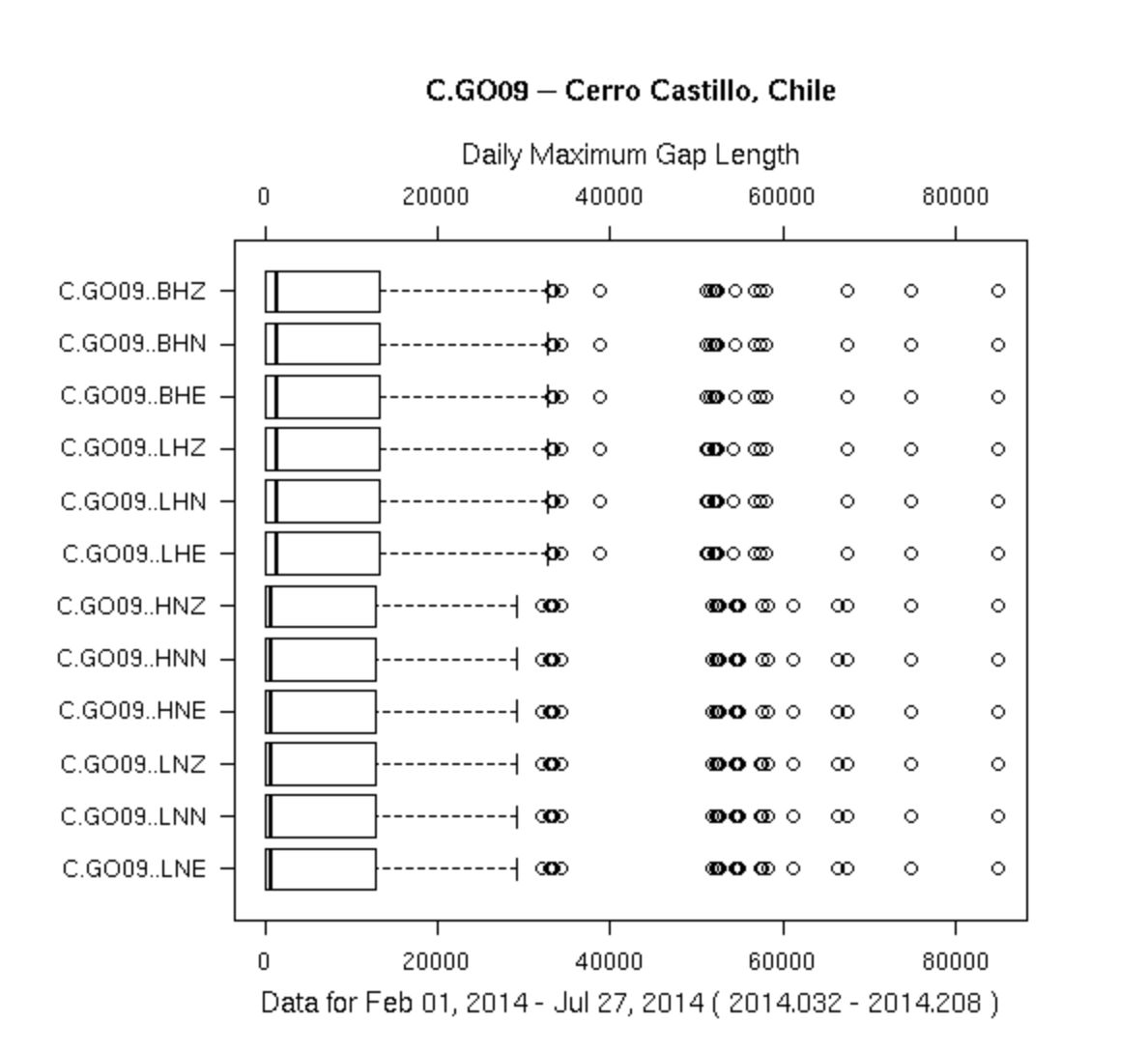 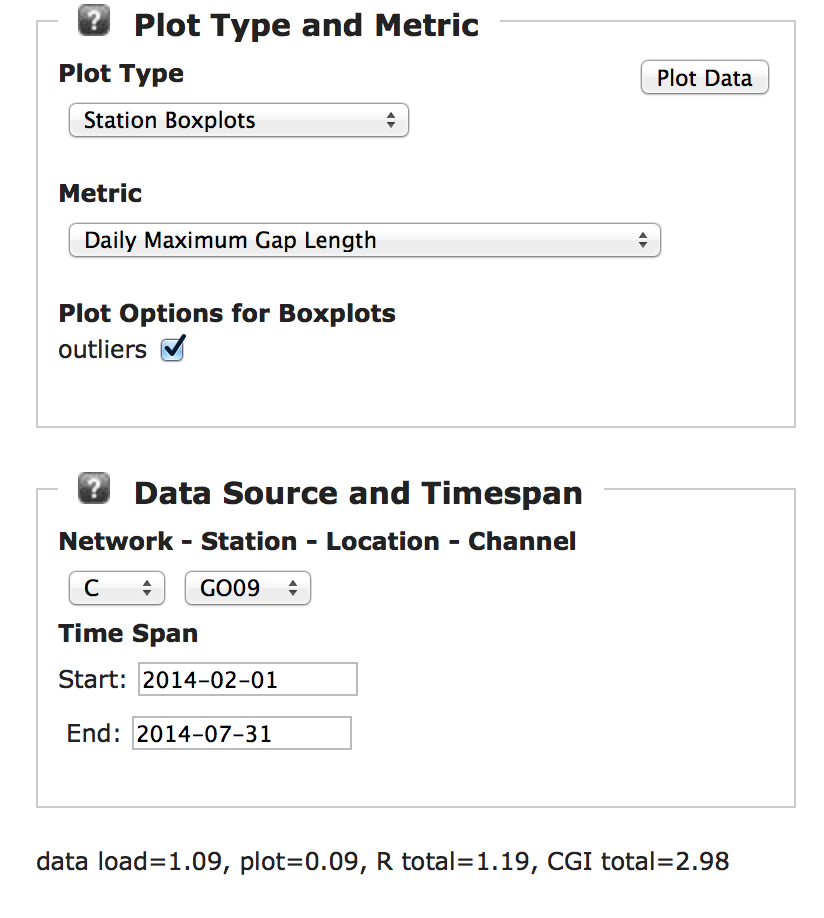 New metrics can always be added
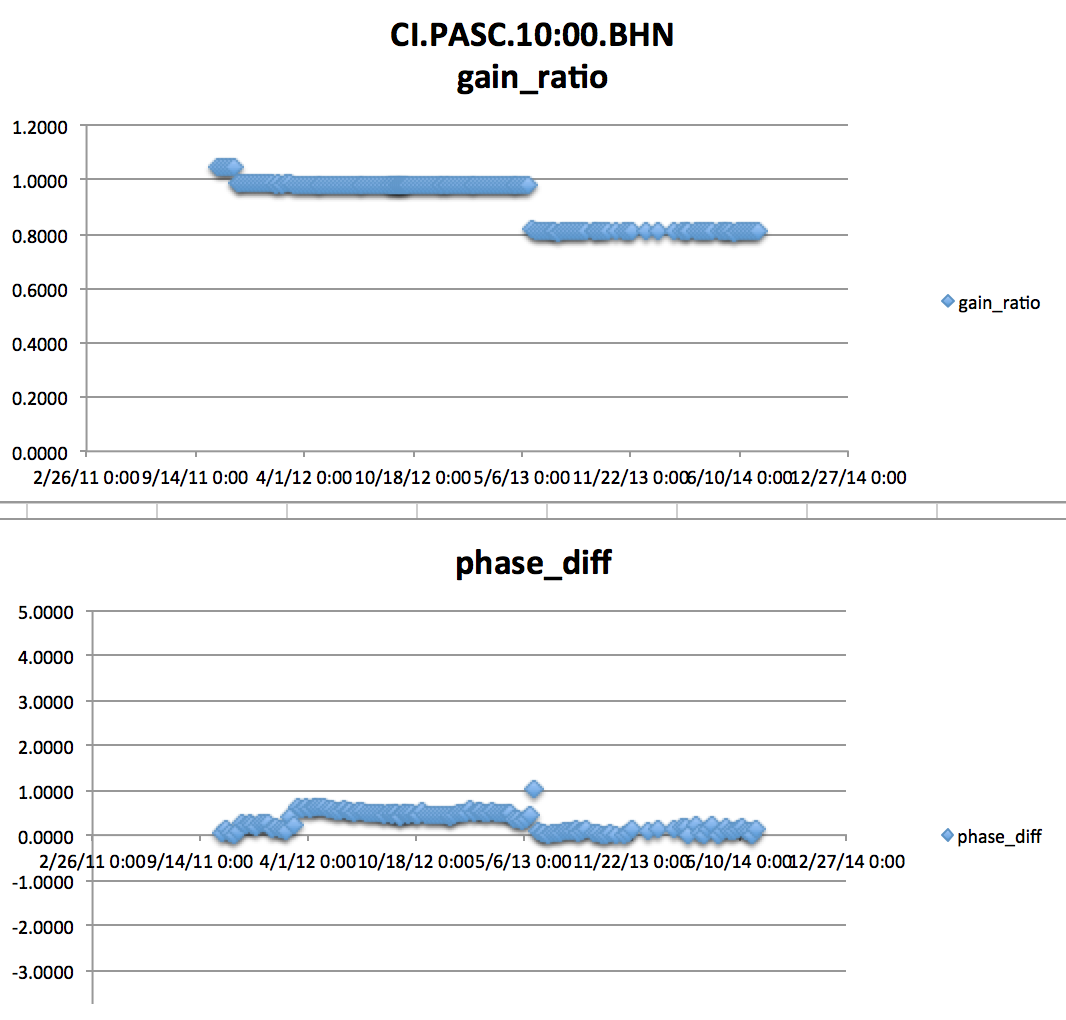 The two steps in gain ratio steps can be tracked to metadata changes taking place

This plot represents gain ratios and phase differences 
@ T=6s
measured weekly
only values with magnitude squared coherence > 0.999 are shown
IRIS DMC: Research Ready Data Sets
Domestic & Non-US
Network Operators
Data Quality Technician
MUSTANG Metric Estimators
Gaps, overlaps, completeness, signal to noise, power density, pdf mode changes,
Glitches, (~24 metrics in phase 2)
PostgreSQL Database
DMC Filters Data Request  Using Defined Constraints
Research Ready Data Sets
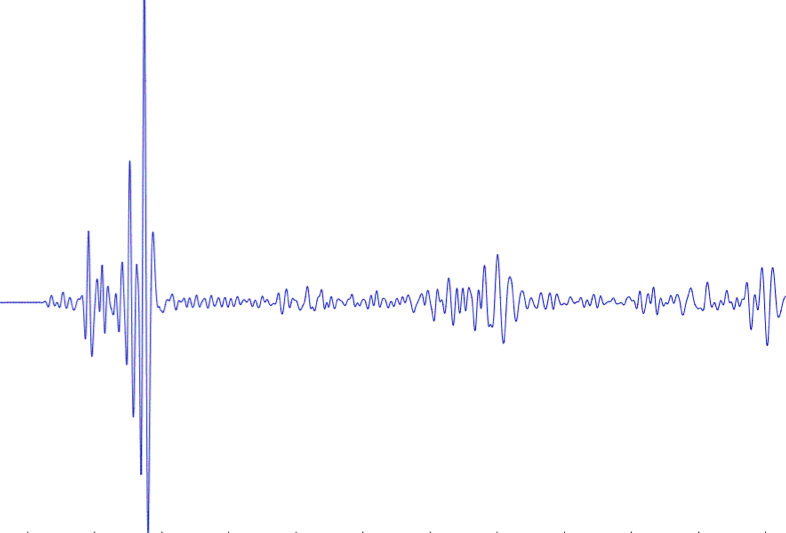 Archived and Real Time Data
Filtered Data Request Returned to Researcher
Researcher Specifies  Required Data Metric Constraints